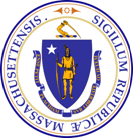 Community Behavioral HealthPromotion and Prevention Commission
Kate Ginnis, MSW, MPH, MS
Senior Director of Child, Youth, and Family Policy and Programs
MassHealth

December 17, 2020
3:00-5:00 pm

WebEx
1
Agenda
Welcome, Introductions

Approval of 10/15 Meeting Minutes

Update from Promotion and Prevention Subcommittee

Behavioral Health Components in the FY21 Budget

Workgroup Status Updates

Discussion of Commission Priorities for 2021

Discussion of Annual Report 

Next Steps
Confirmed 2020 Meeting Schedule